CS2910Week 5, Class 2
Today
DNS Muddy Points
More HTTP Headers
Review for Midterm Exam
This coming Monday:
Midterm Exam
SE-2811
Slide design: Dr. Mark L. Hornick
Content: Dr. Hornick
Errors: Dr. Yoder
1
DNS Muddy Points
2
DNS Video Questions
3
DNS Video Questions (2)
SE-2811
Dr.Yoder
4
DNS Video Questions (3)
5
HTTP headers required for Lab 5 (HTTP Server)
Date (See exercise/RFC)
Connection
Content-Type (See exercise/RFC)
Content-Length (or optionally Transfer-Encoding)
SE-2811
Dr.Yoder
6
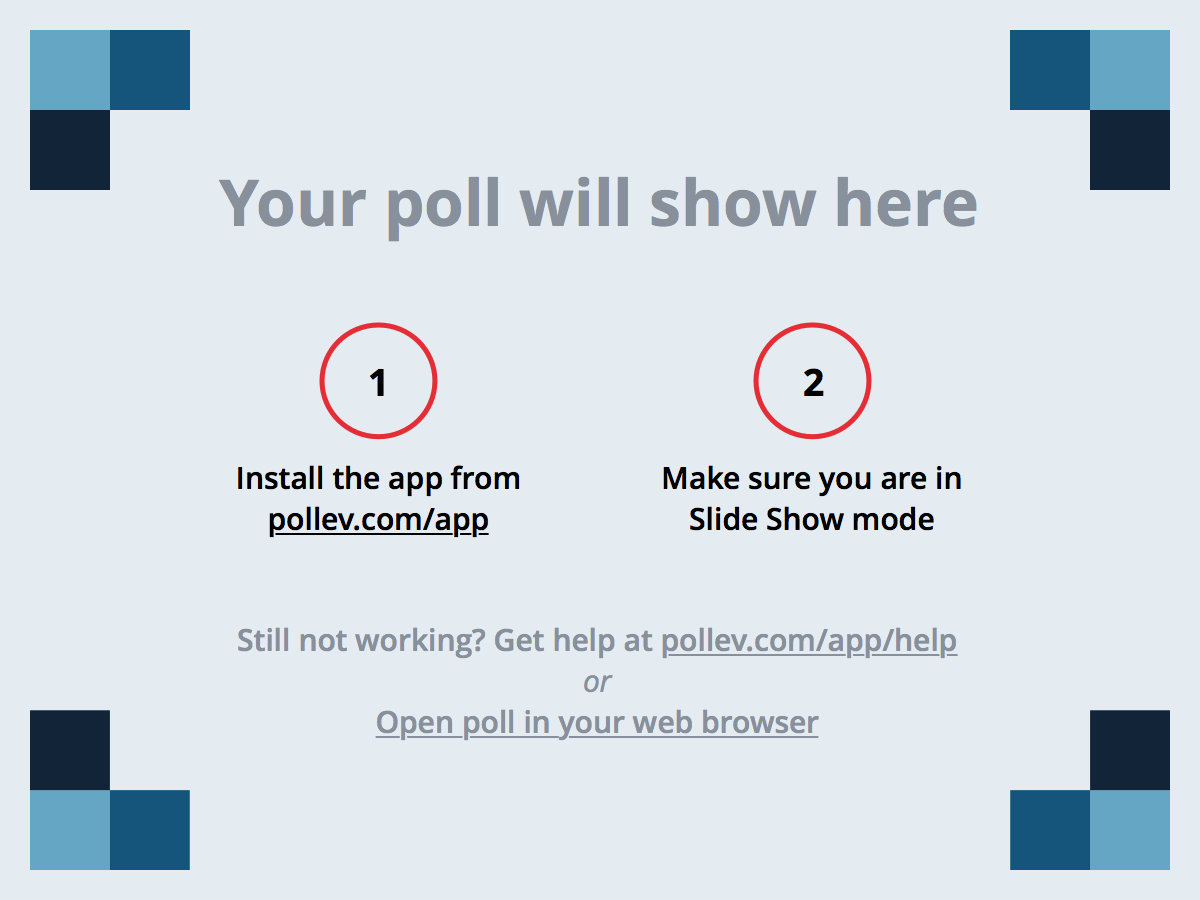 SE-2811
Dr. Josiah Yoder
7
[Speaker Notes: Muddiest point]
Acknowledgement
This course is based on the text
Computer Networking: A Top Down Approach 6th edition Jim Kurose, Keith RossAddison-WesleyMarch 2012
Where noted, slide material is copyright 
1996-2012
J.F Kurose and K.W. Ross, used by permission
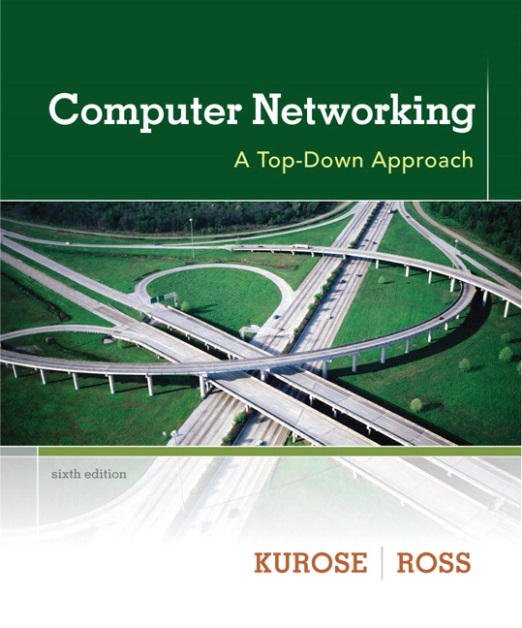 8